MERGE
TMPRSS2
DAPI
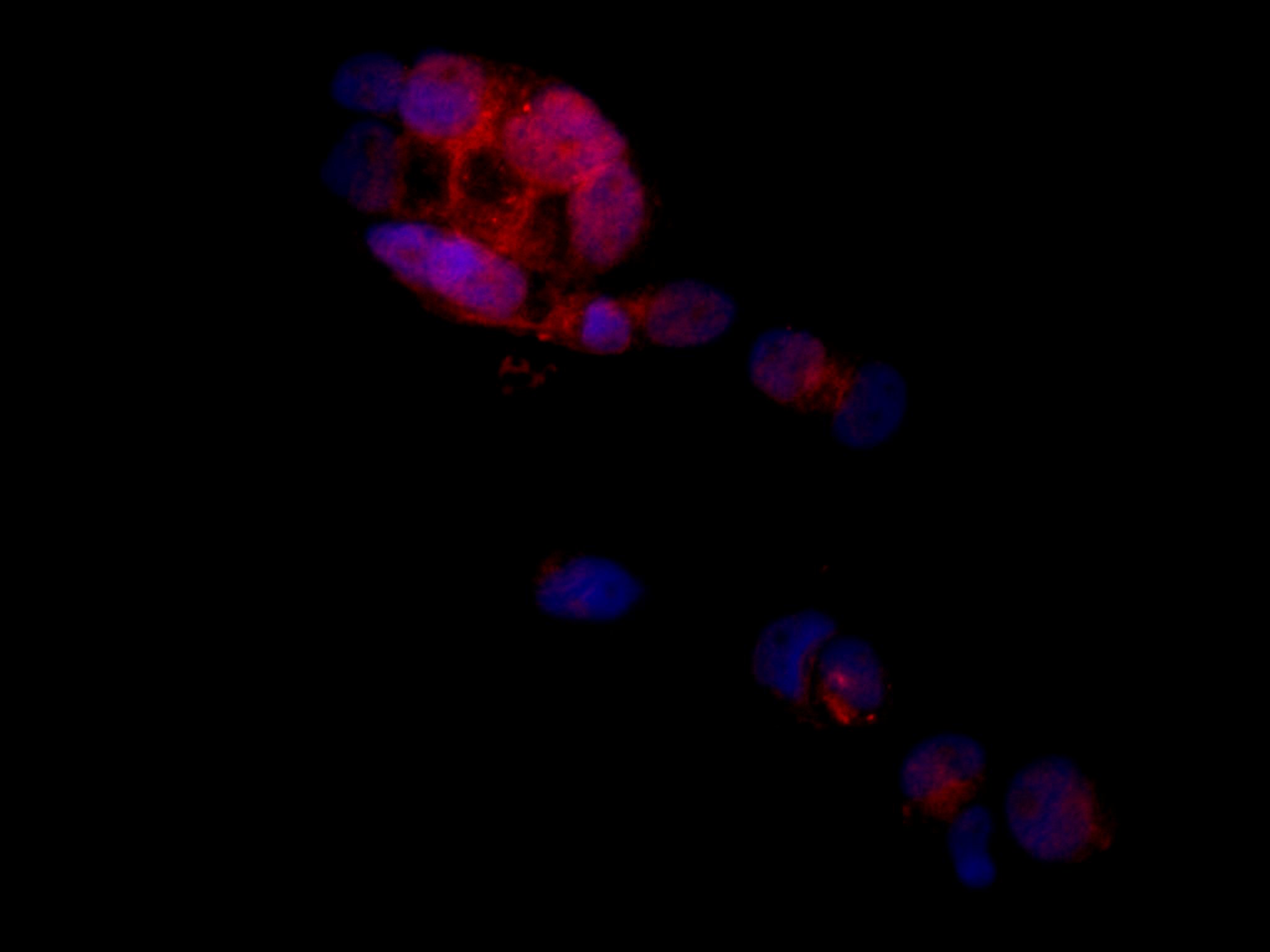 Suppl. Fig. 2
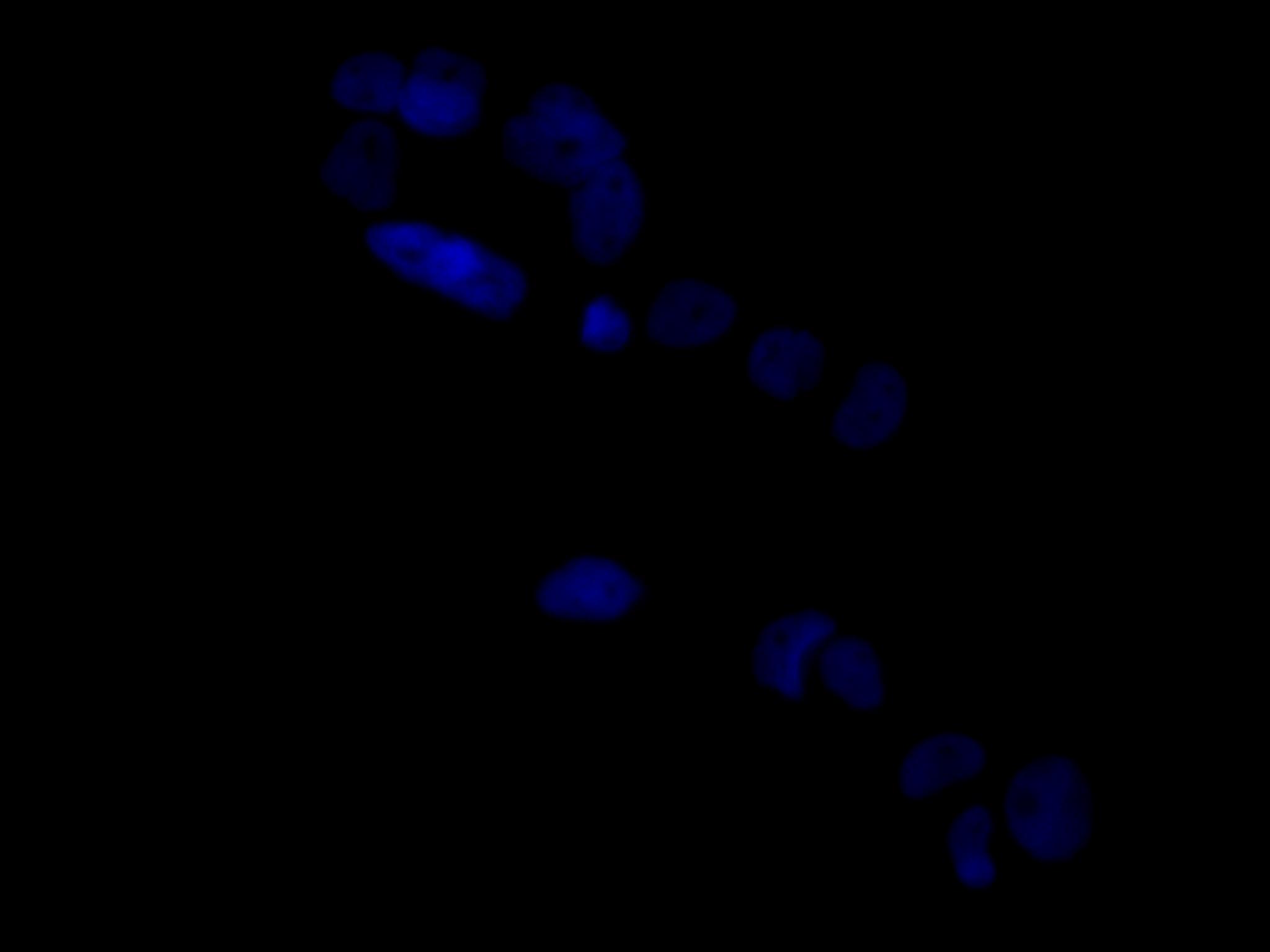 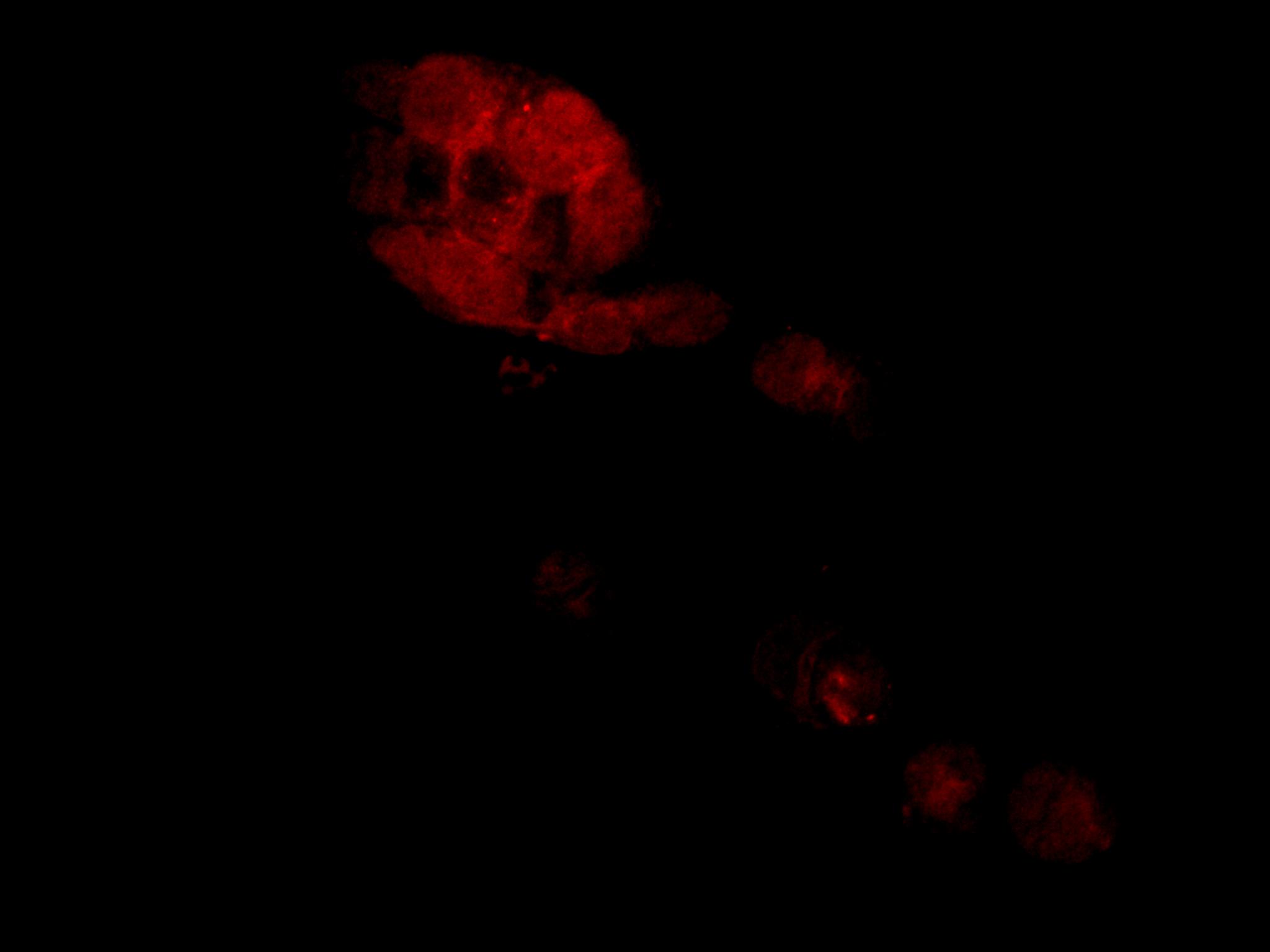 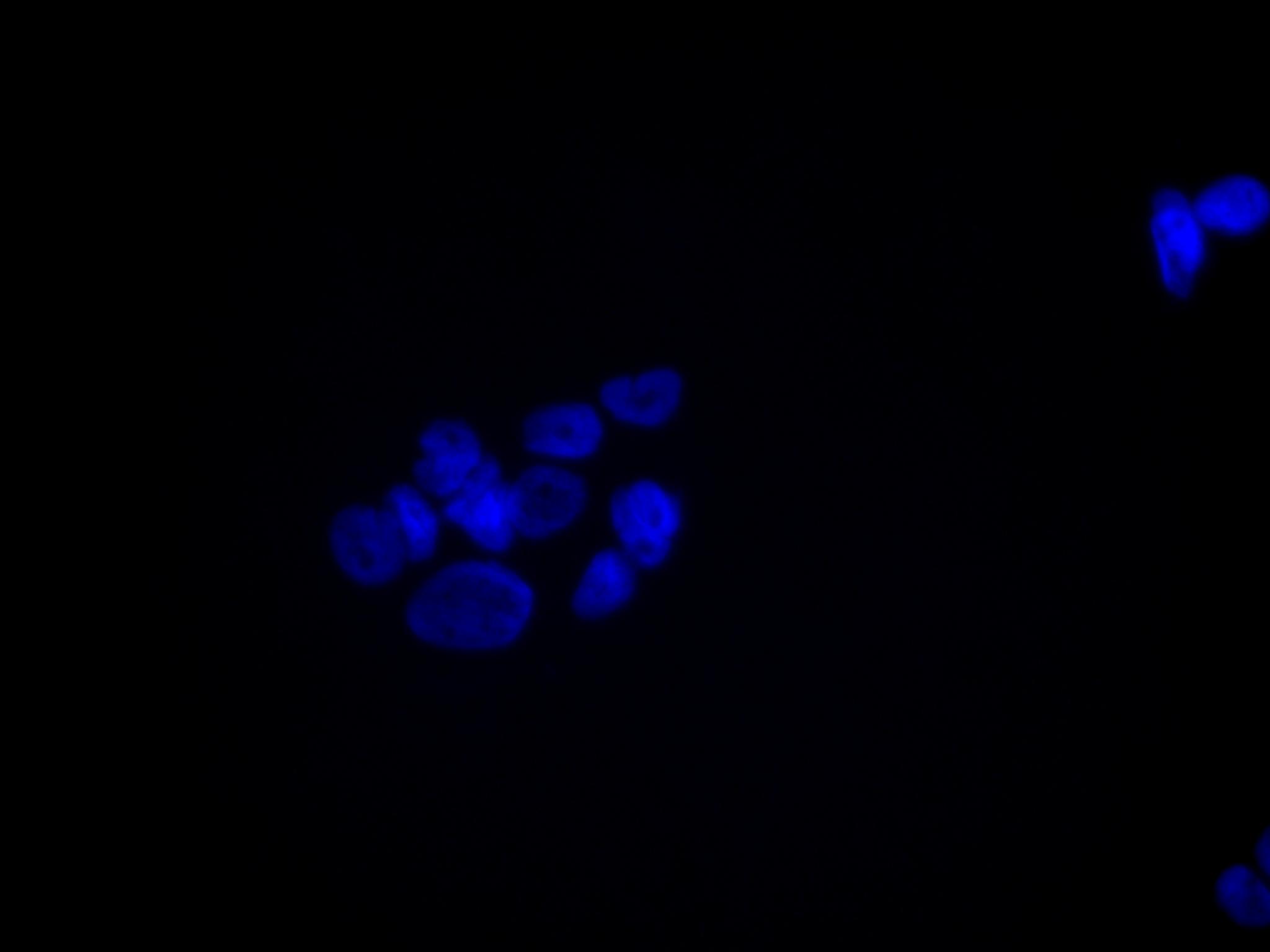 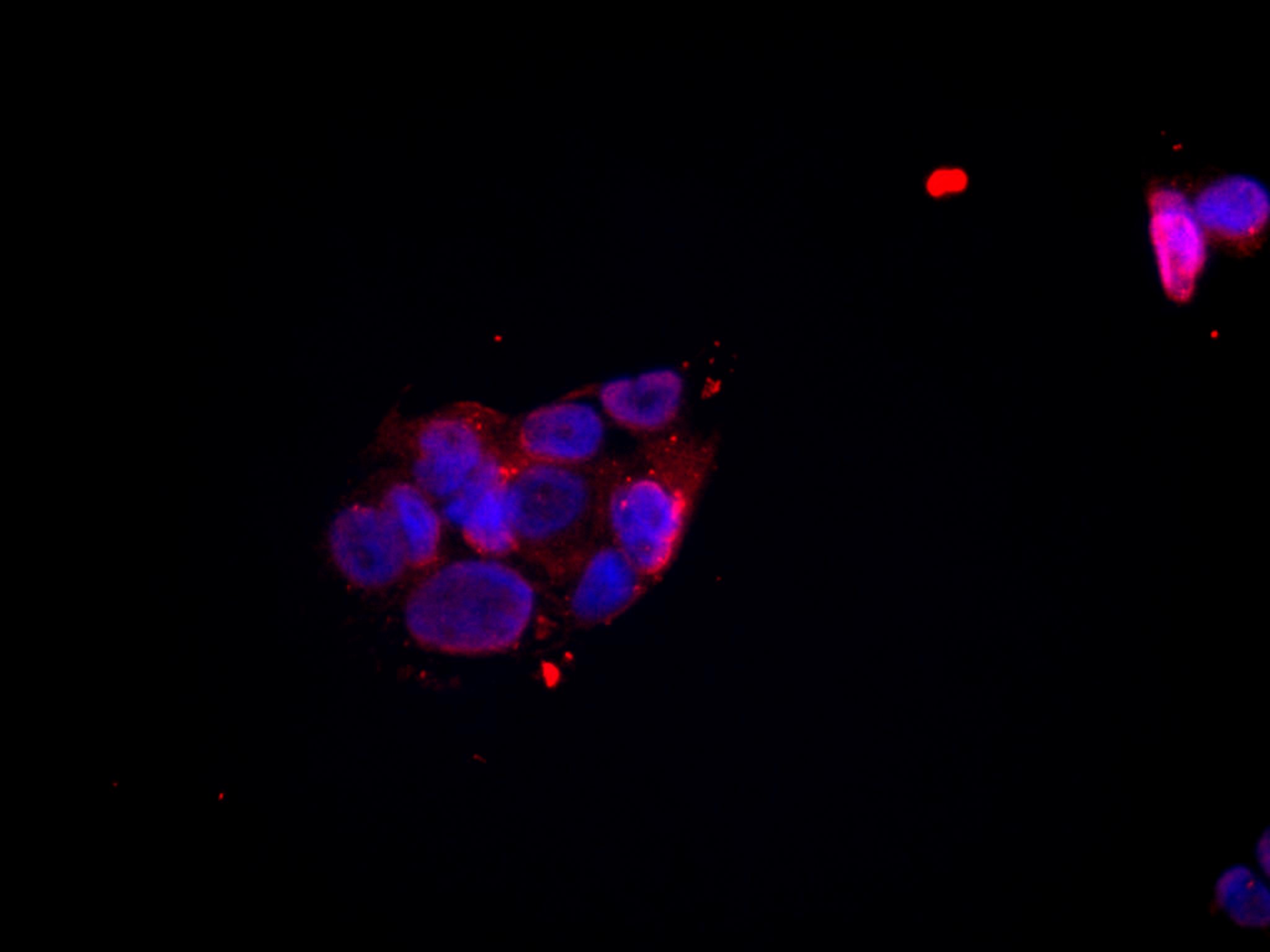 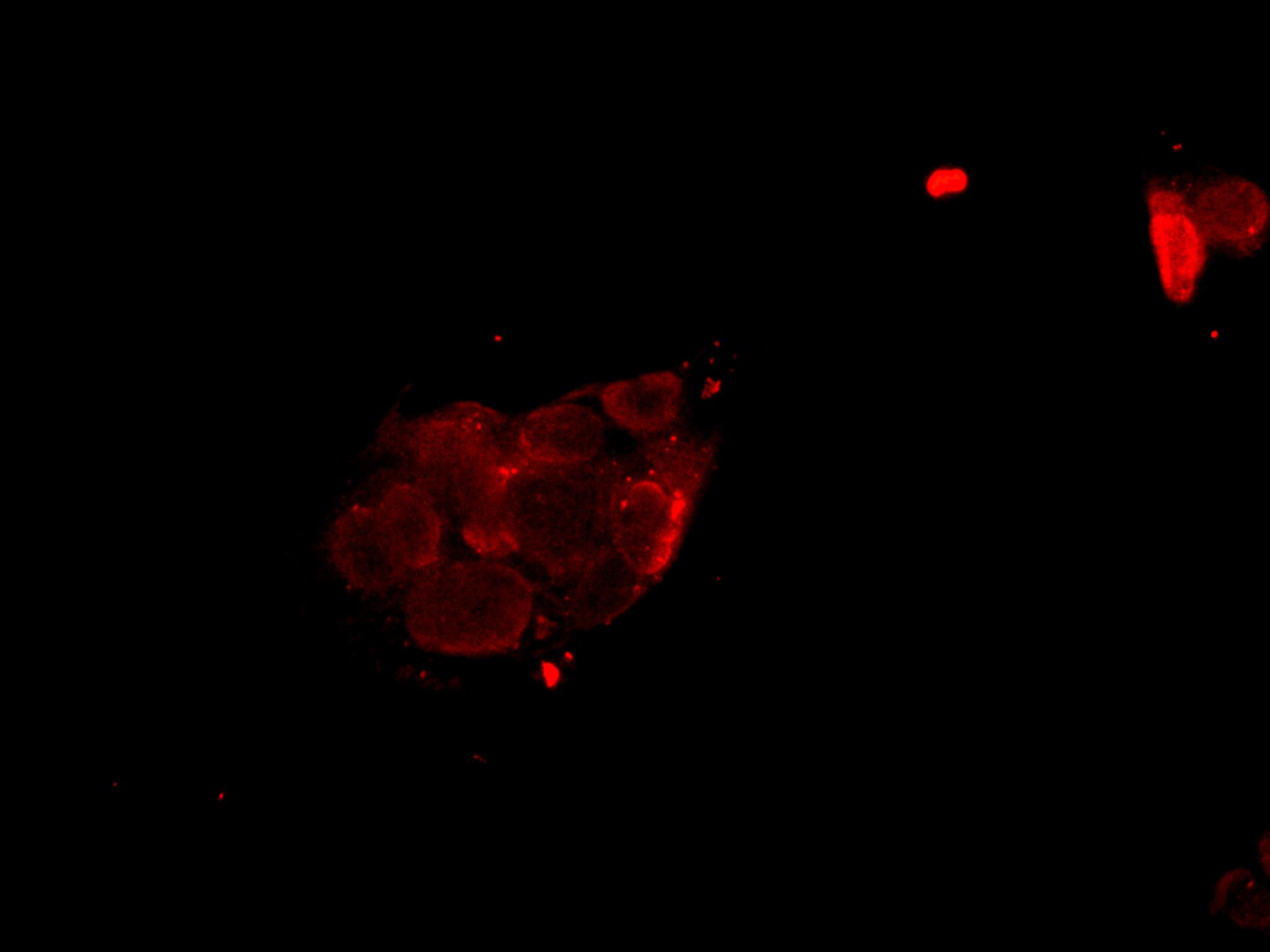 A)
B)
MERGE
ACE2
DAPI
Basal
Basal
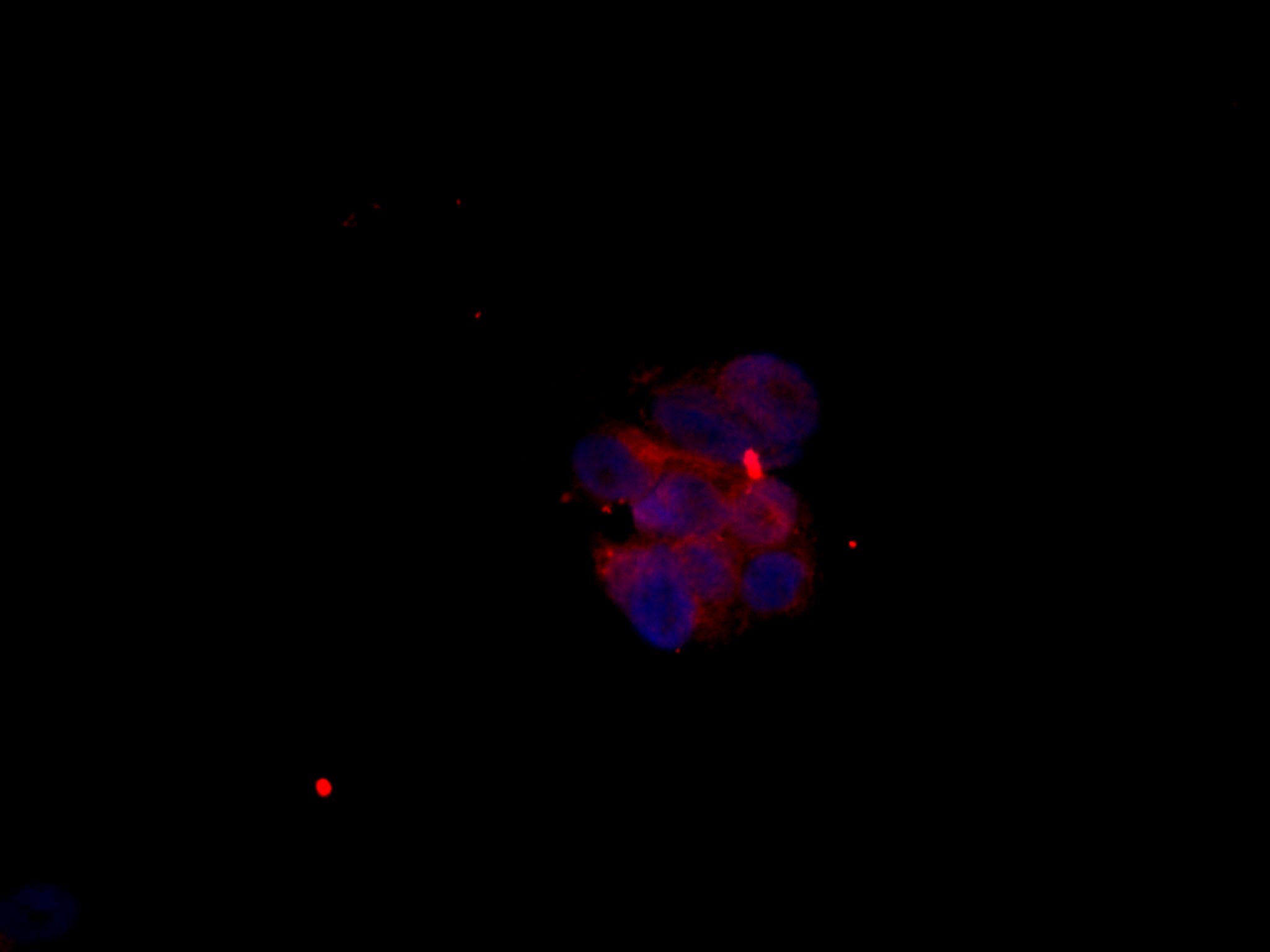 10μM
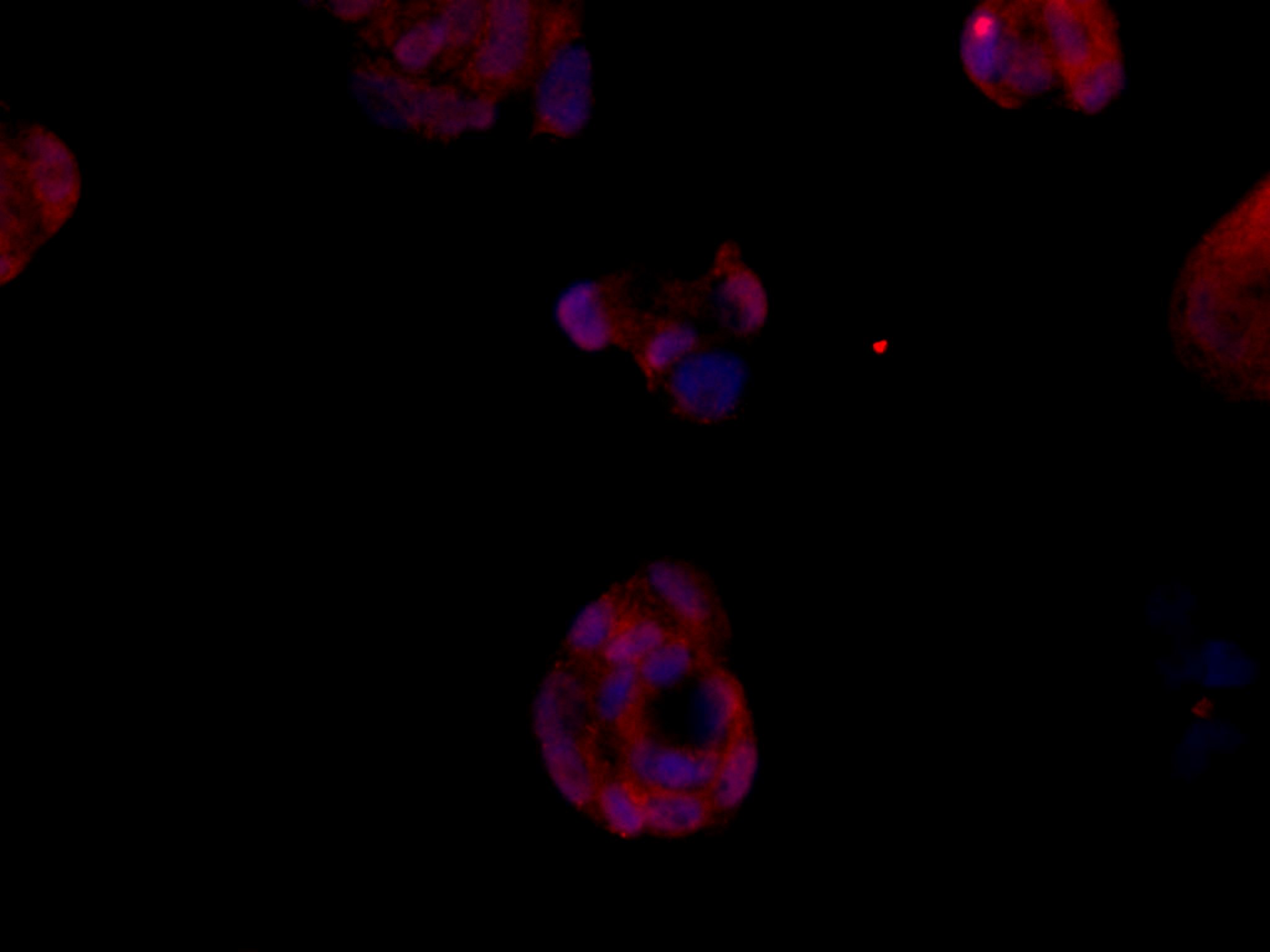 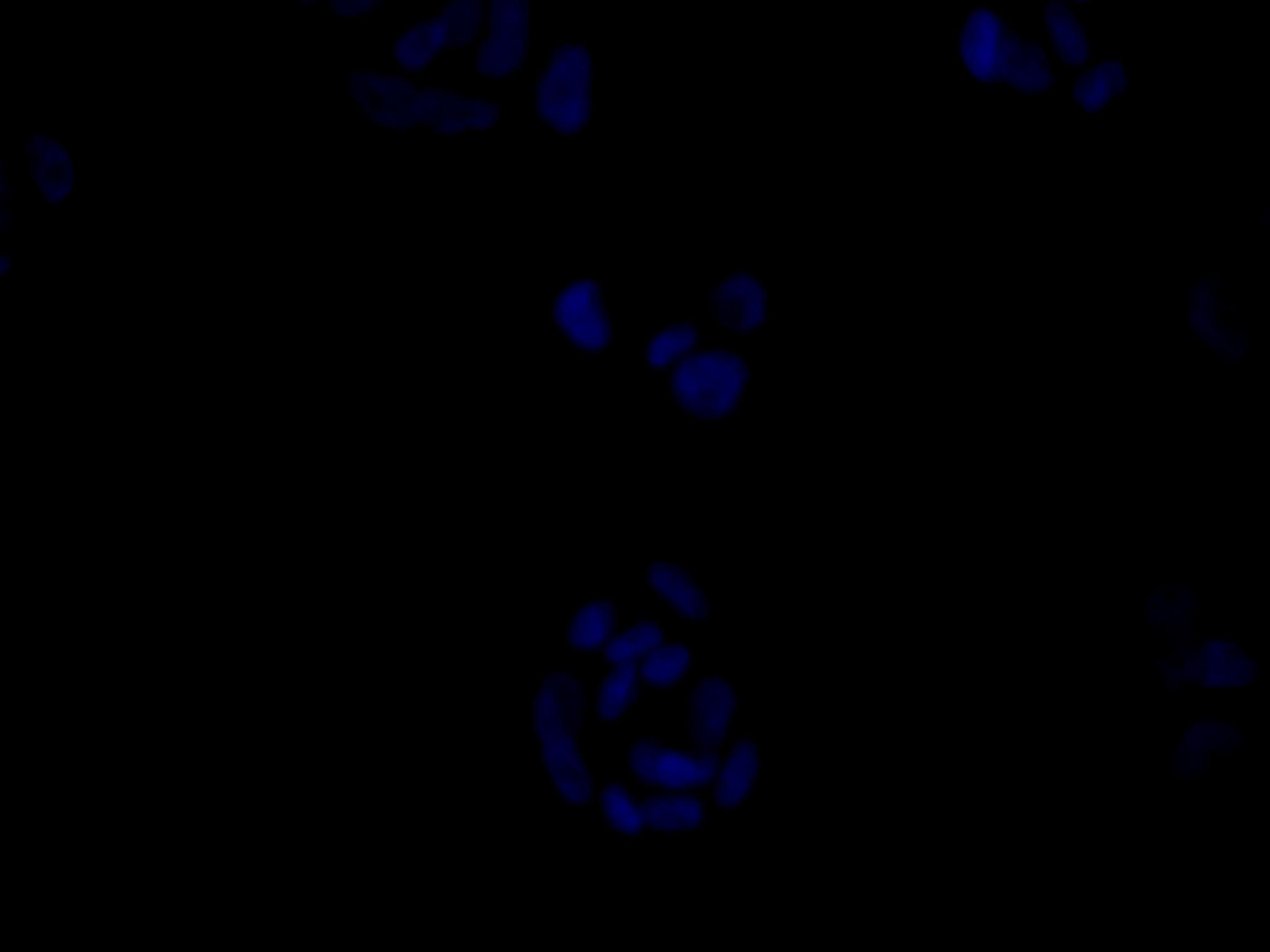 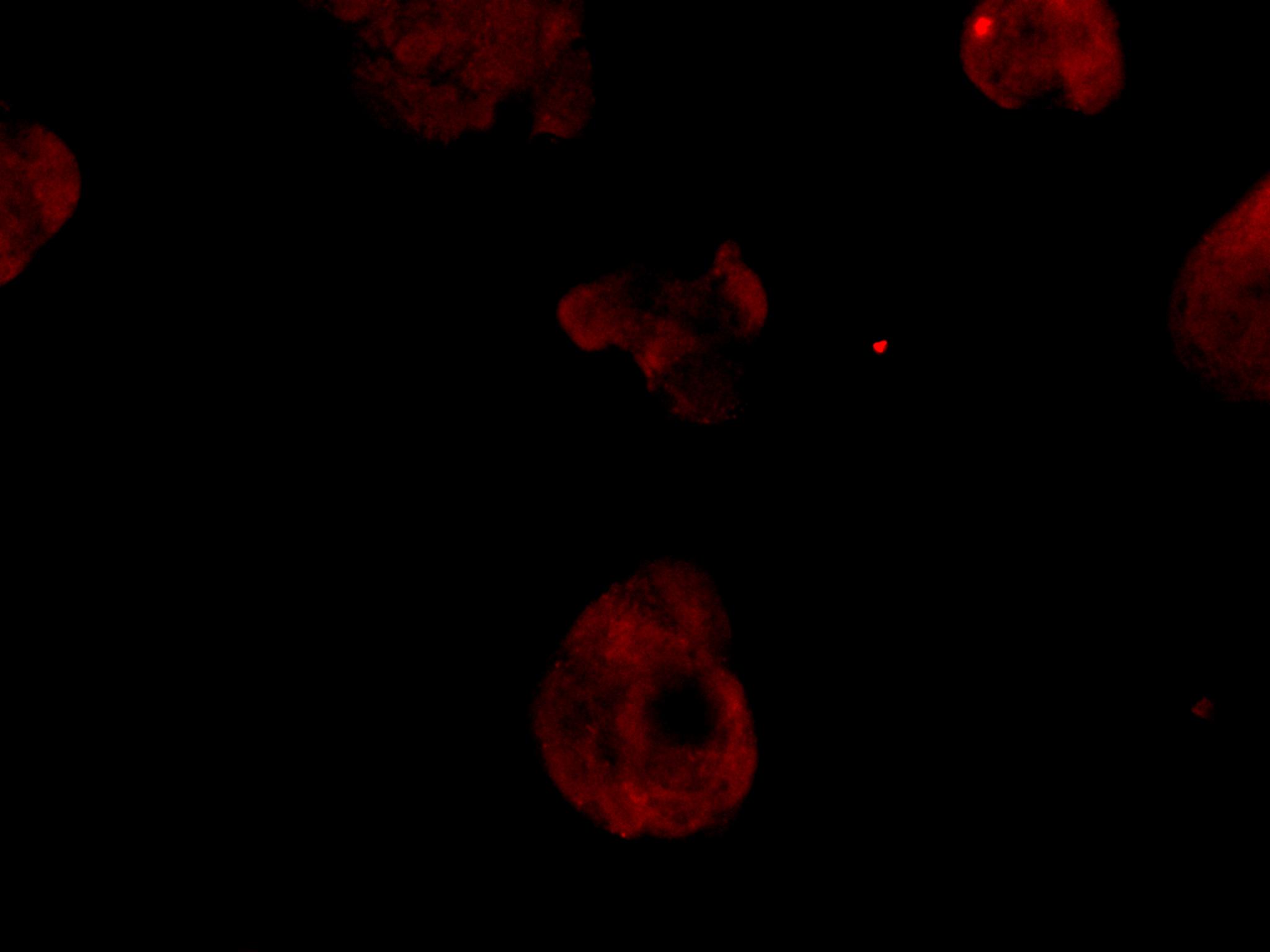 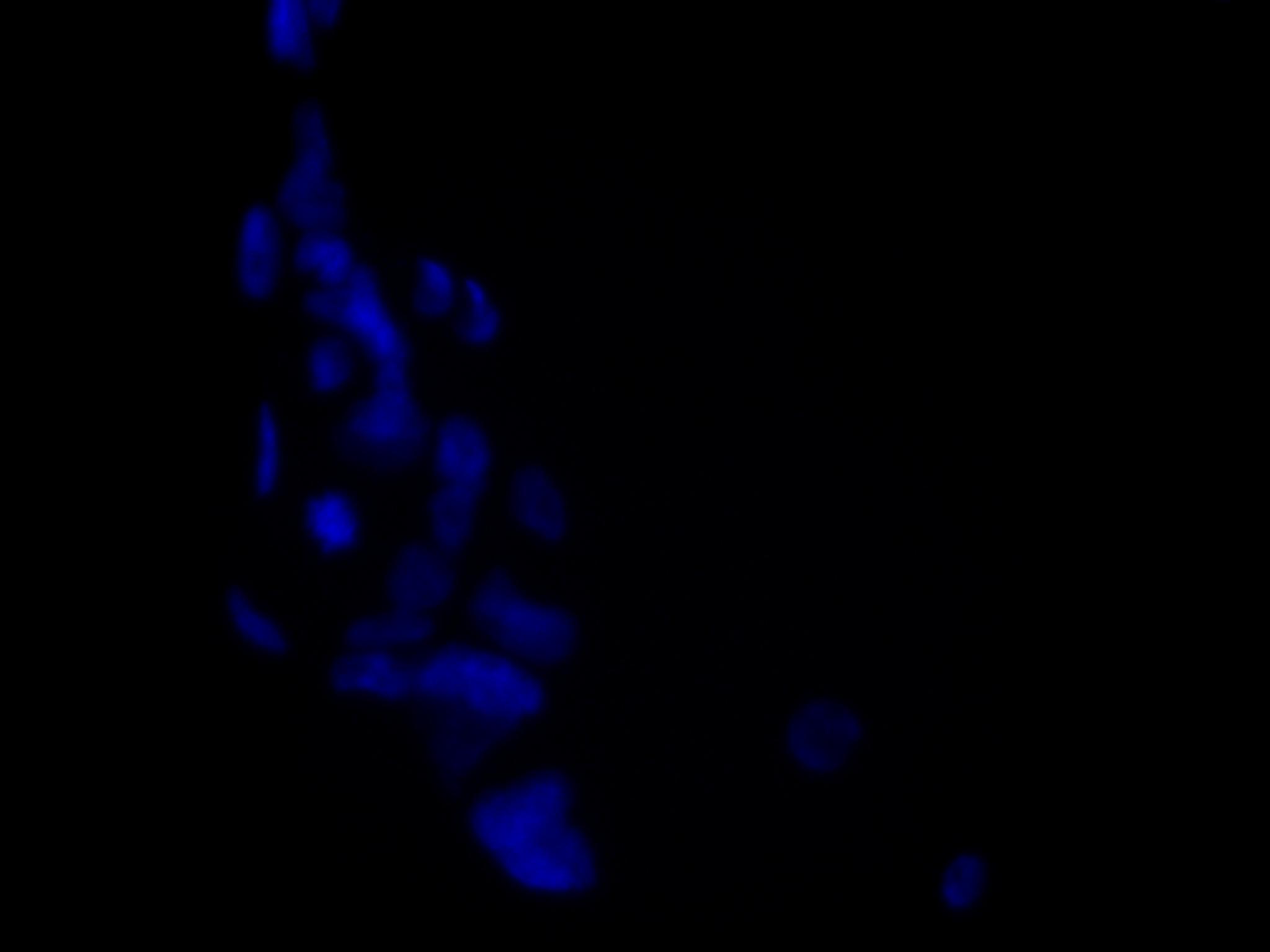 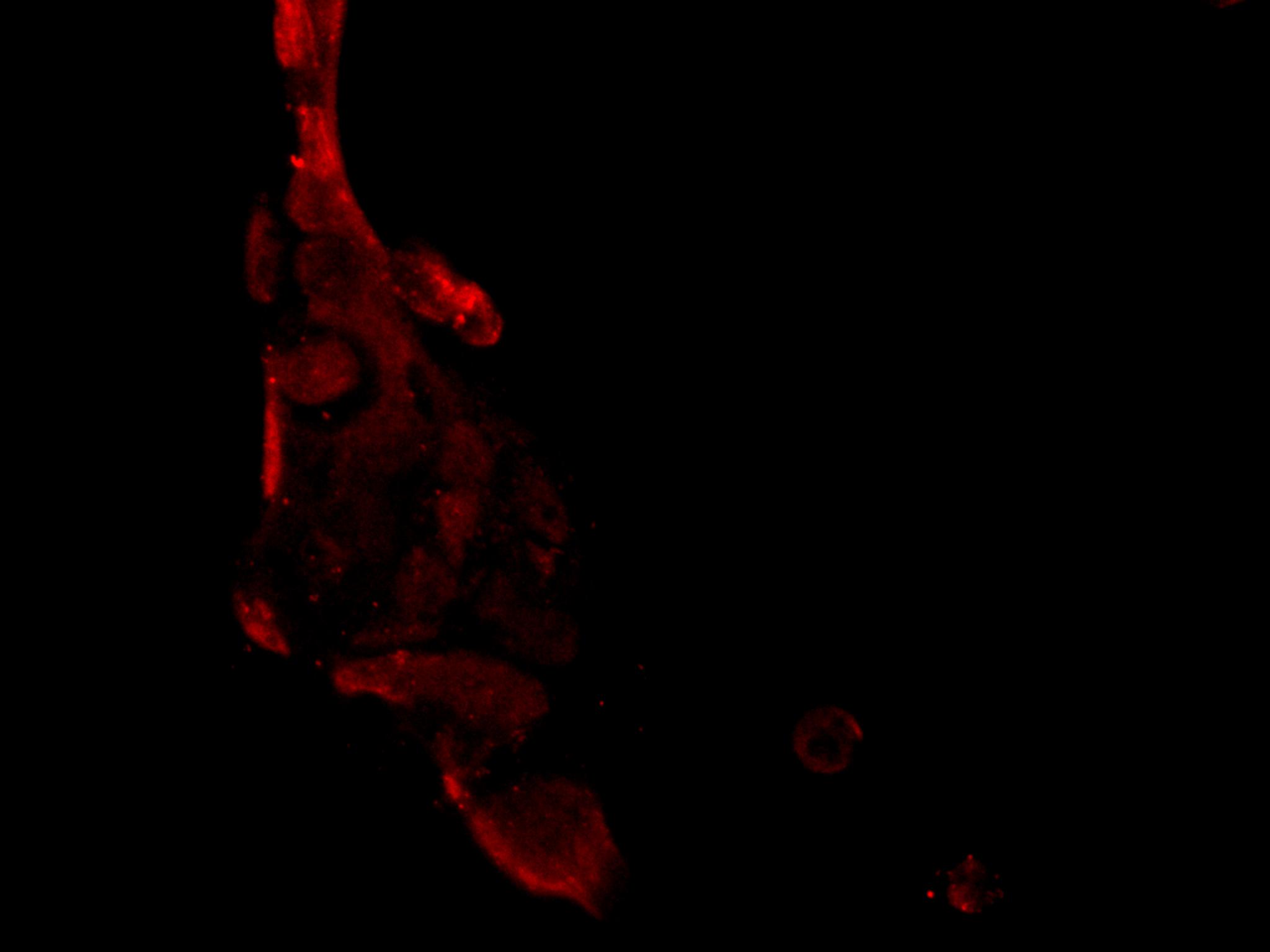 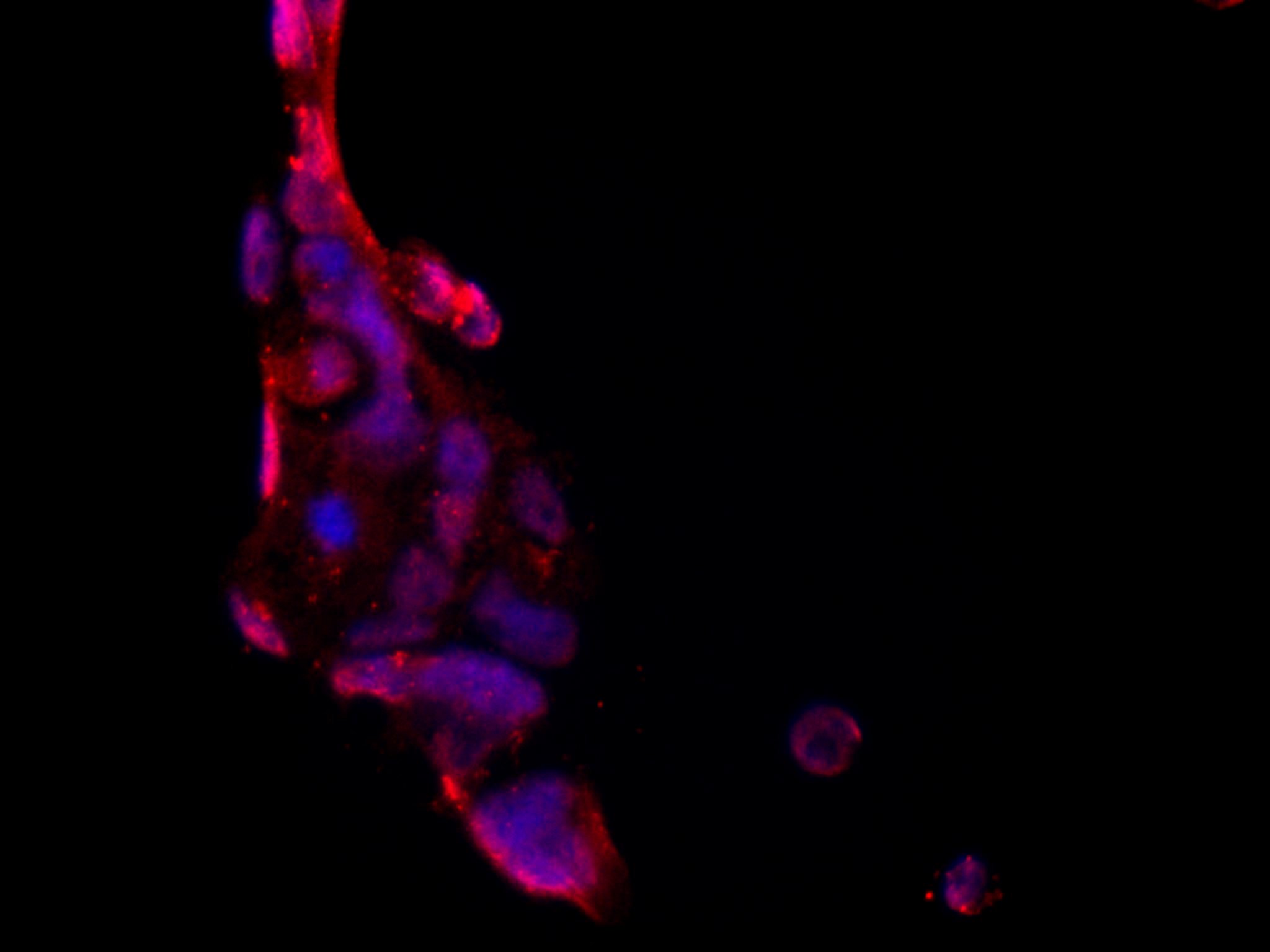 R1881
R1881
Estradiol
10μM
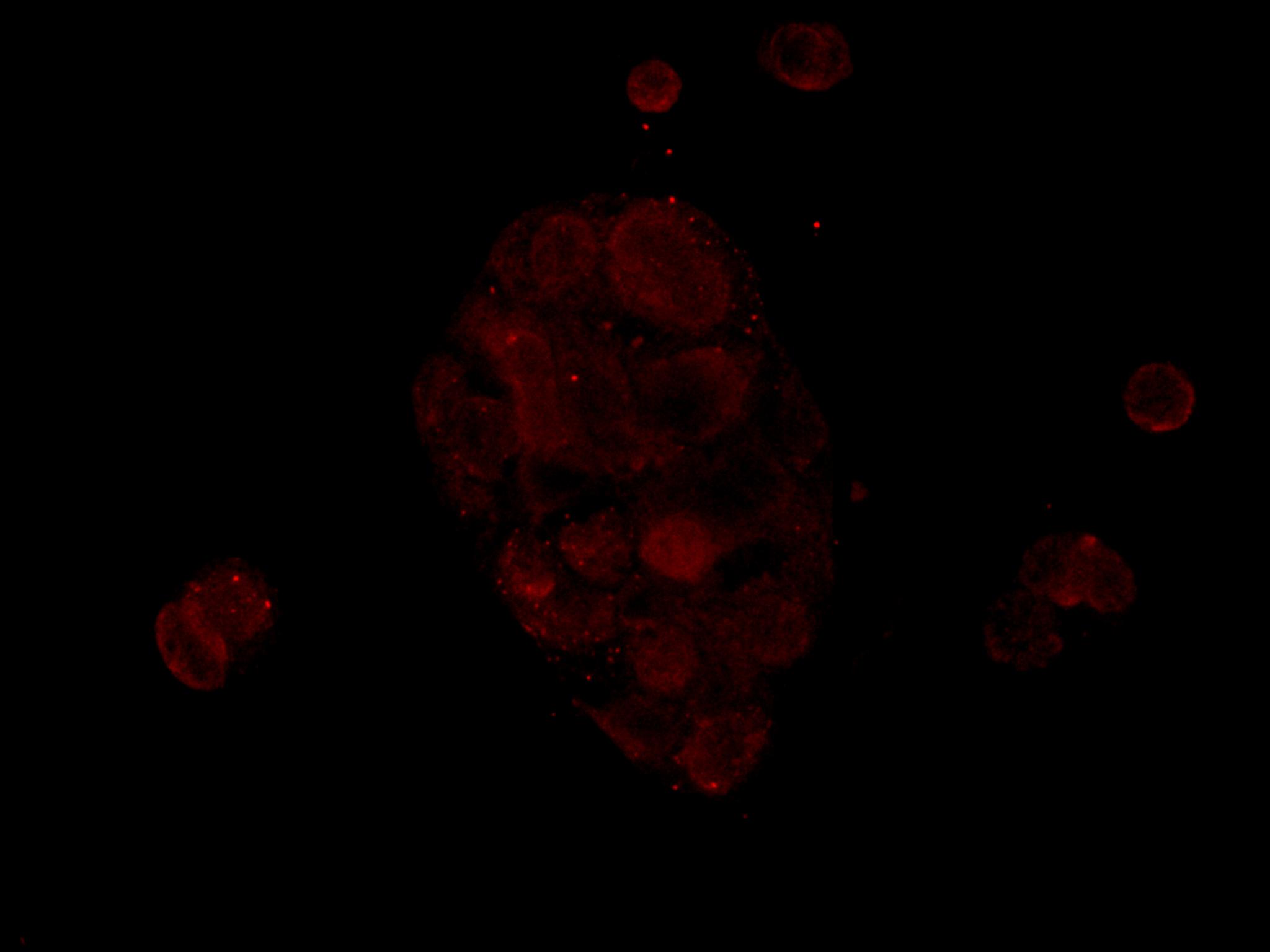 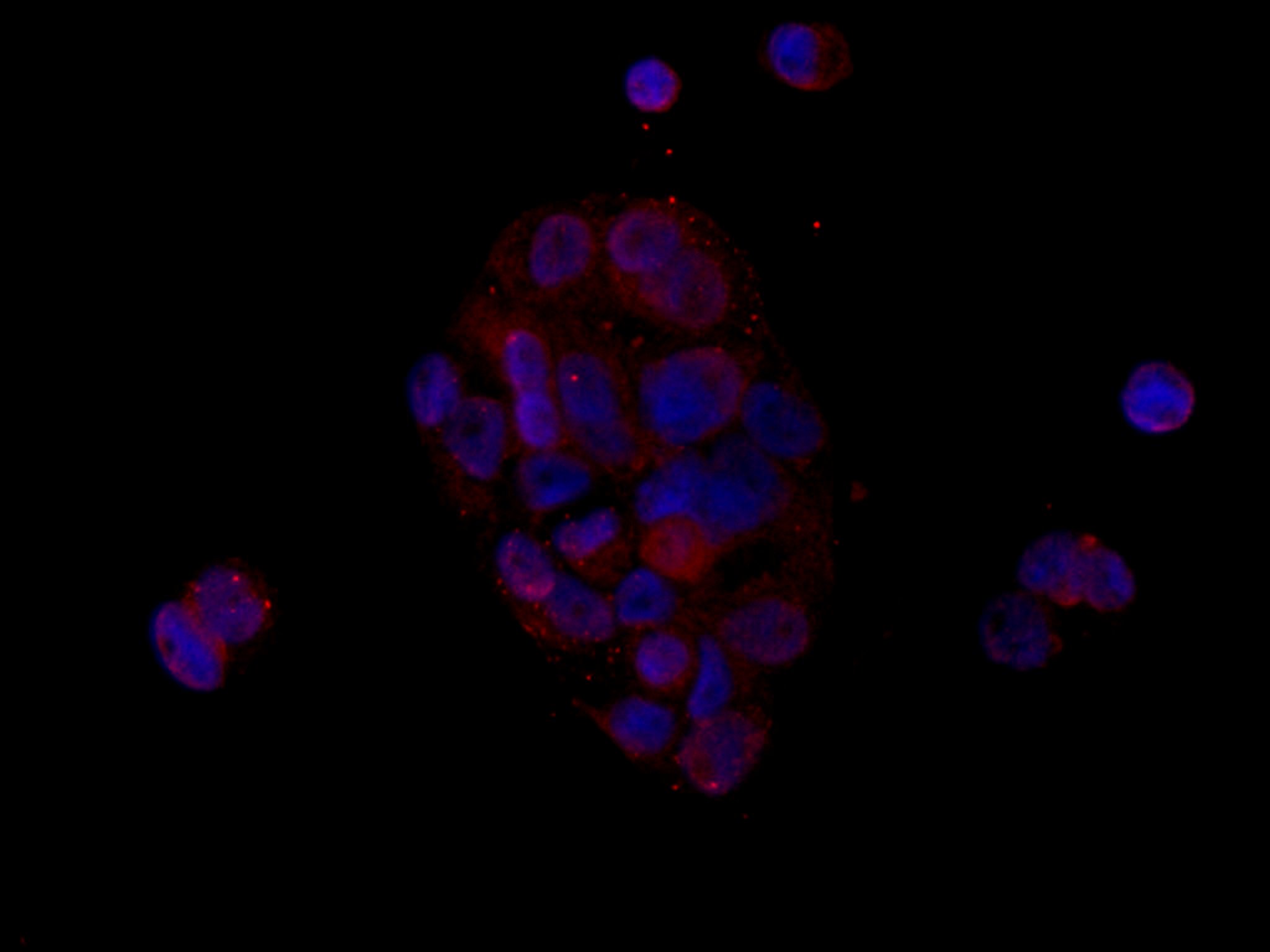 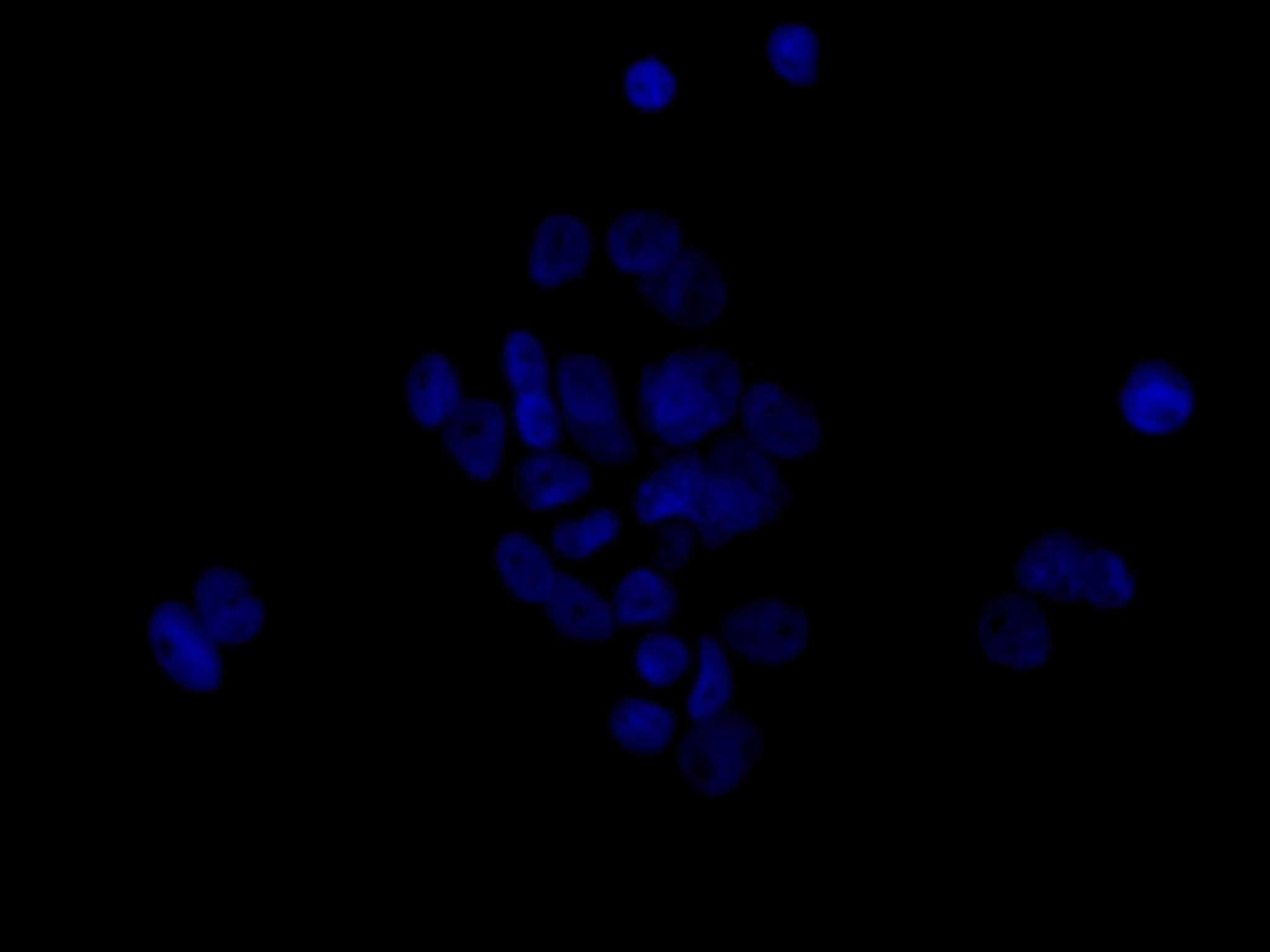 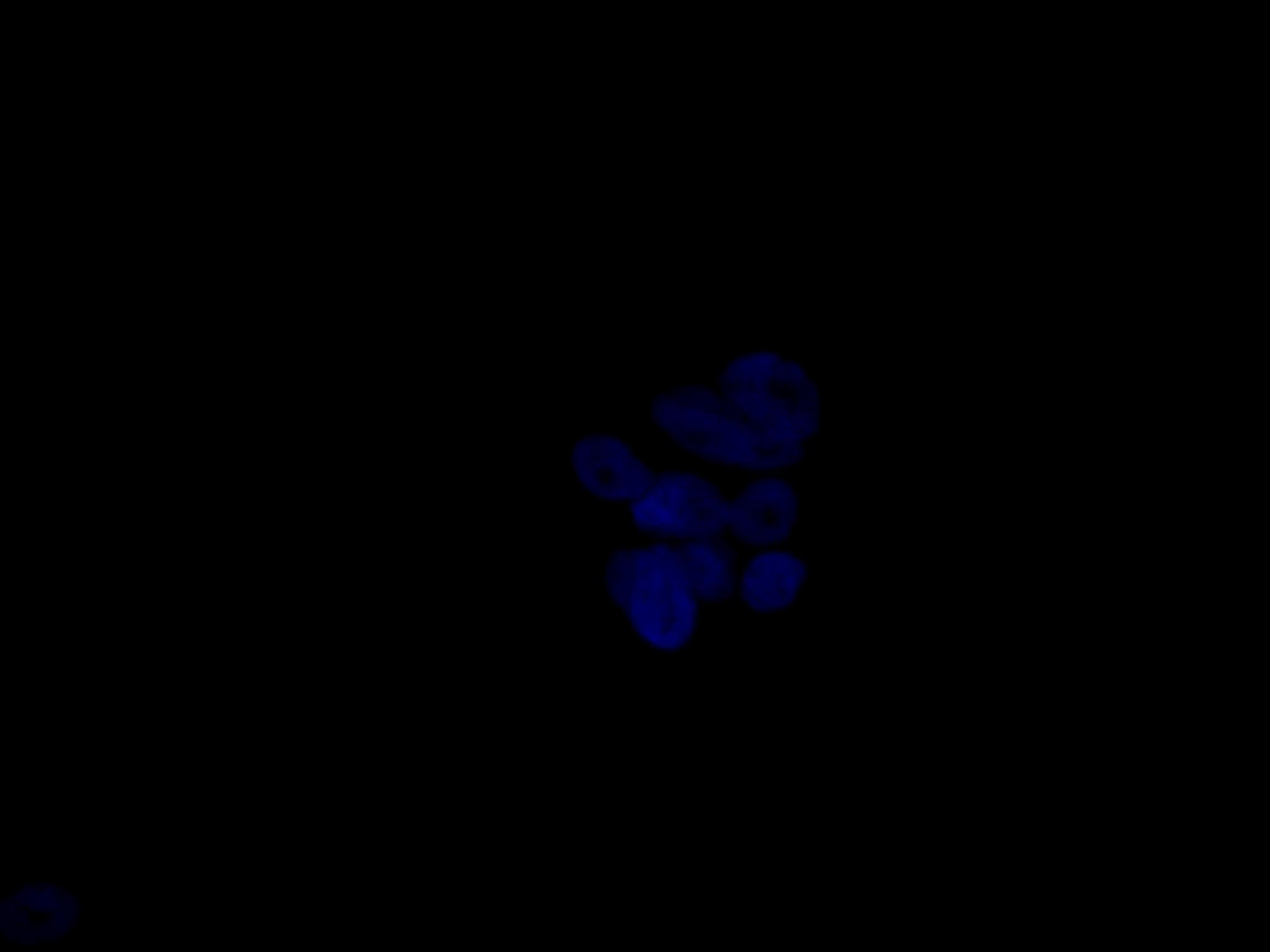 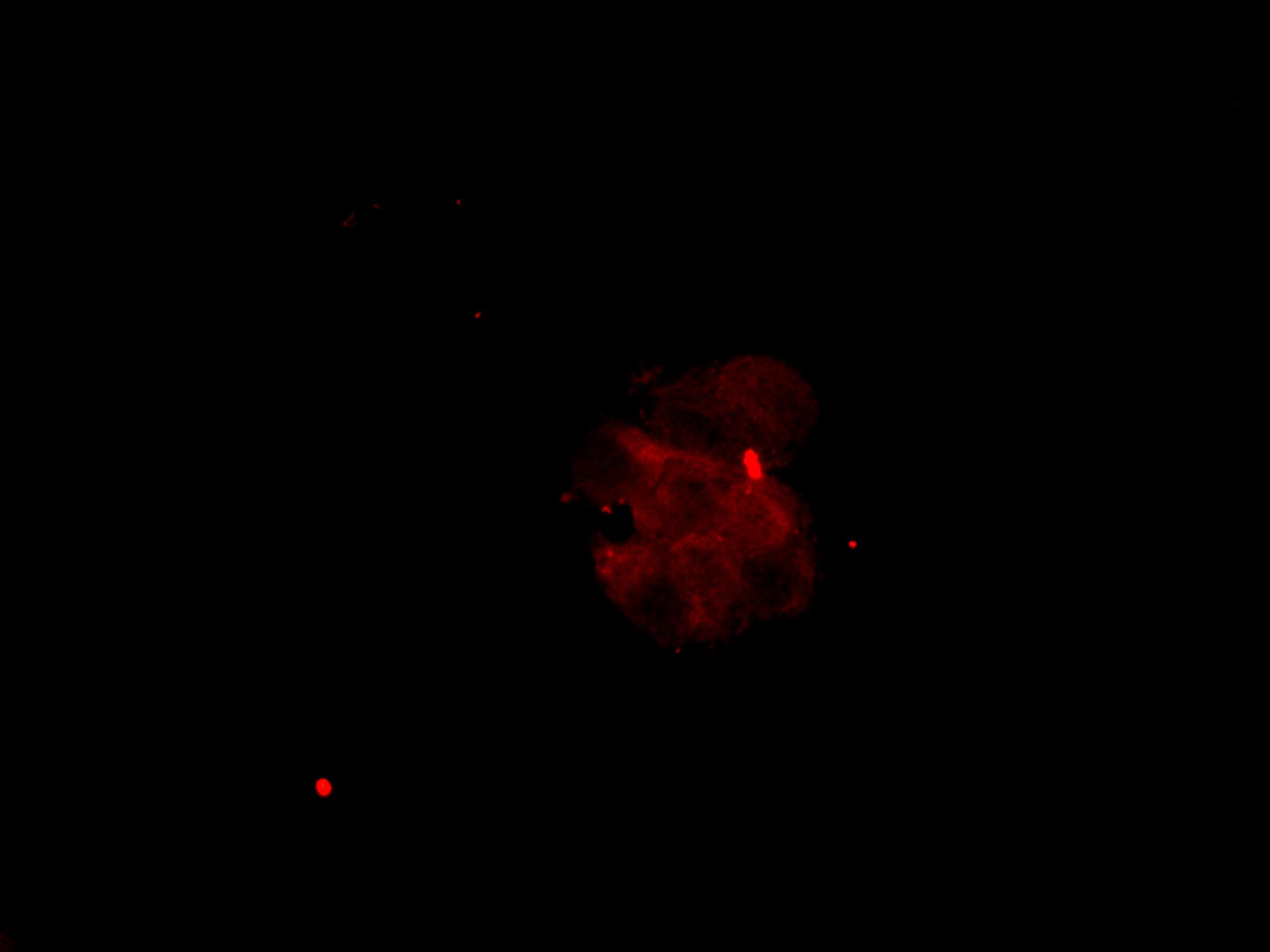 Suppl Fig. 2: Representative immunoﬂuorescence experiment showing cytoplasmic localization of TMPRSS2 (red) (A) or ACE2 (red) (B) in CALU-3 cells. Cells were maintained in lipophilic hormones-free medium for 7 days,  and then were treated with estradiol (10nM) or R1881 (100nM) for 30 h in CSS medium. Nuclei are stained with DAPI (blue). Scale bars, 10 µm.
Estradiol